Pitta Pocket
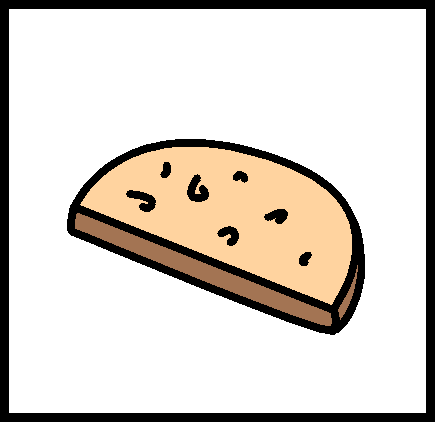 I am learning to chop food
I am learning to spread
What do I need?
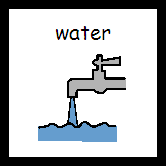 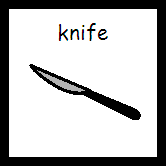 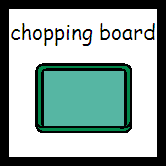 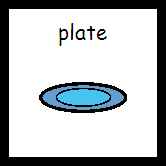 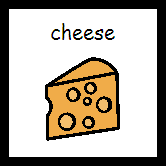 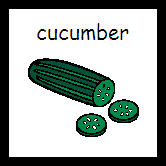 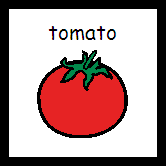 Wash hands
Put on apron
Wash tomato
Chop tomato
Put tomato on plate
Wash cucumber
Chop cucumber
Put cucumber on plate
Open pitta bread
Spread cheese on pitta bread
Put tomato in pitta
Put cucumber into pitta
Pitta pocket is finished
Wash dishes
Tidy up
Home economics is finished